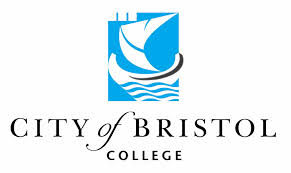 Hello!  My name is Dom.
I live in Bristol with friends. I come to college every  Wednesday to 
learn citizenship.
My hobbies are ice skating and horse riding.